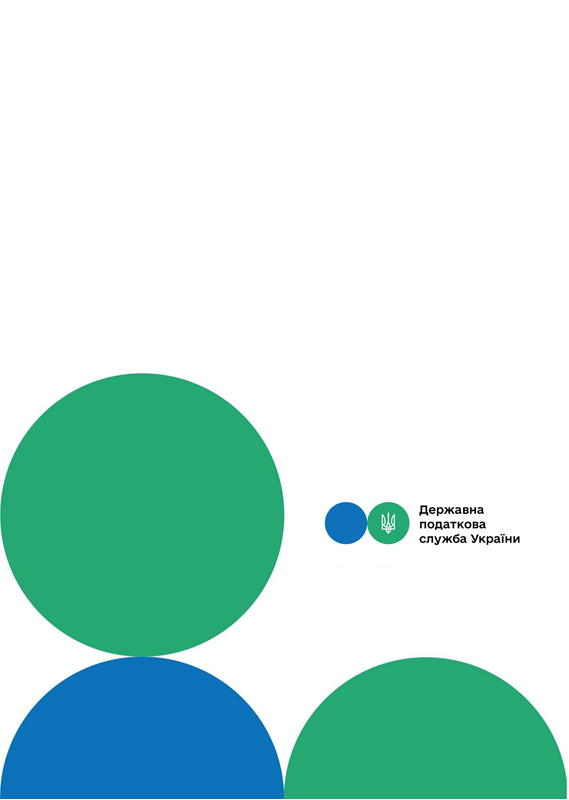 Головне управління ДПС у м. Києві
Друзі, підписуйтеся на офіційні сторінки Державної податкової служби України у соціальних мережах, де ви зможете переглянути новини, актуальні роз'яснення податкових новацій, а також інфографіки, коментарі керівництва, фахівців служби! Буде корисно та цікаво!
Спілкуйтеся з податковою службою дистанційно за допомогою сервісу  «InfoTAX»:
Чи має підприємство, яке здійснює торгівлю (в т.ч. через Інтернет) та надає фізичним особам для оплати розрахунковий рахунок підприємства у форматі IBAN, застосовувати РРО/ПРРО, якщо гроші заходять на розрахунковий рахунок підприємства з банківських карток та/або розрахункових рахунків фізичних осіб?
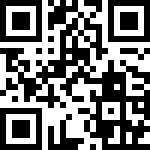 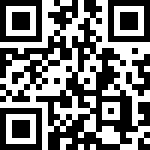 канал ДПС «Telegram»
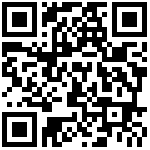 сторінка на «Youtube» каналі ДПС
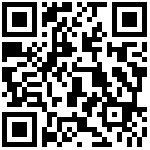 сторінка ДПС на «Facеbook»
Офіційний веб-портал  Державної податкової  служби України: tax.gov.ua
Інформаційно-довідковий департамент ДПС: 0-800-501-007
Вересень 2023
3
тРАВ
Порядок проведення розрахунків у сфері торгівлі,  громадського харчування та послуг встановлено ст. 3 Закону № 265, якою визначено, що у разі проведення розрахунків у готівковій та/або в безготівковій формі (із застосуванням електронних платіжних засобів, платіжних чеків, жетонів тощо) при продажу товарів (наданні послуг) застосування РРО та/або ПРРО є обов’язковим у встановленому цим Законом порядку. 
	Водночас, п. 2 ст. 9 Закону № 265 встановлено пільгу, відповідно до якої РРО та/або ПРРО та розрахункові книжки не застосовуються при виконанні банківських операцій.
	Законодавство України встановлює однакові вимоги щодо фіскалізації як готівкових, так і безготівкових розрахункових операцій, що здійснюються за допомогою POS-терміналів та платіжних сервісів (еквайрінгу), що використовують реквізити платіжних карток продавців товарів в мережі Інтернет та проводяться суб’єктами господарювання всіх форм власності у сфері торгівлі, громадського харчування та послуг. Саме тому, обов’язок суб’єкта господарювання застосовувати РРО та/або ПРРО при отриманні оплати за товари залежить не від форми оплати, а виникає відповідно до способу її здійснення, який запропоновано Товариством покупцю.
	Таким чином, якщо Товариство надає покупцю для оплати за товар реквізити свого поточного рахунку у форматі IBAN і покупець самостійно здійснює повну попередню оплату з їх використанням, то у такому випадку РРО та/або ПРРО не застосовується, оскільки така операція є різновидом банківської операції, незалежно від обраного покупцем способу оплати.
Головне   управління   ДПС   у   м. Києві  повідомляє, що правовідносини у сфері застосування РРО та/або ПРРО регулюються Податковим  кодексом  України,  Законом  України  від  06  липня 1995 року № 265/95-ВР «Про застосування реєстраторів розрахункових операцій у сфері торгівлі, громадського харчування та послуг» (із змінами та доповненнями) (далі – Закон № 265) та нормативно-правовими актами, прийнятими на його виконання.
	За   визначенням, наведеним у ст. 2 Закону № 265, розрахункова операція – це приймання від покупця готівкових коштів, платіжних карток, платіжних чеків, жетонів тощо за місцем реалізації товарів (послуг), видача готівкових коштів за повернутий покупцем товар (ненадану послугу), а у разі застосування банківської платіжної картки – оформлення відповідного розрахункового документа щодо оплати в безготівковій формі товару (послуги) банком покупця або, у разі повернення товару (відмови від послуги), оформлення розрахункових документів щодо перерахування коштів у банк покупця.
	Обов’язок застосування РРО та/або ПРРО залежить не від форми розрахункових операцій та/або наявності того чи іншого зареєстрованого КВЕД, а виникає виключно за наявності обставин, що супроводжують господарські операції суб’єкта господарювання, які чітко визначені законодавством, в тому числі нормами його прямої дії Закону № 265, якими встановлено загальні правила здійснення розрахункових операцій.
1
2